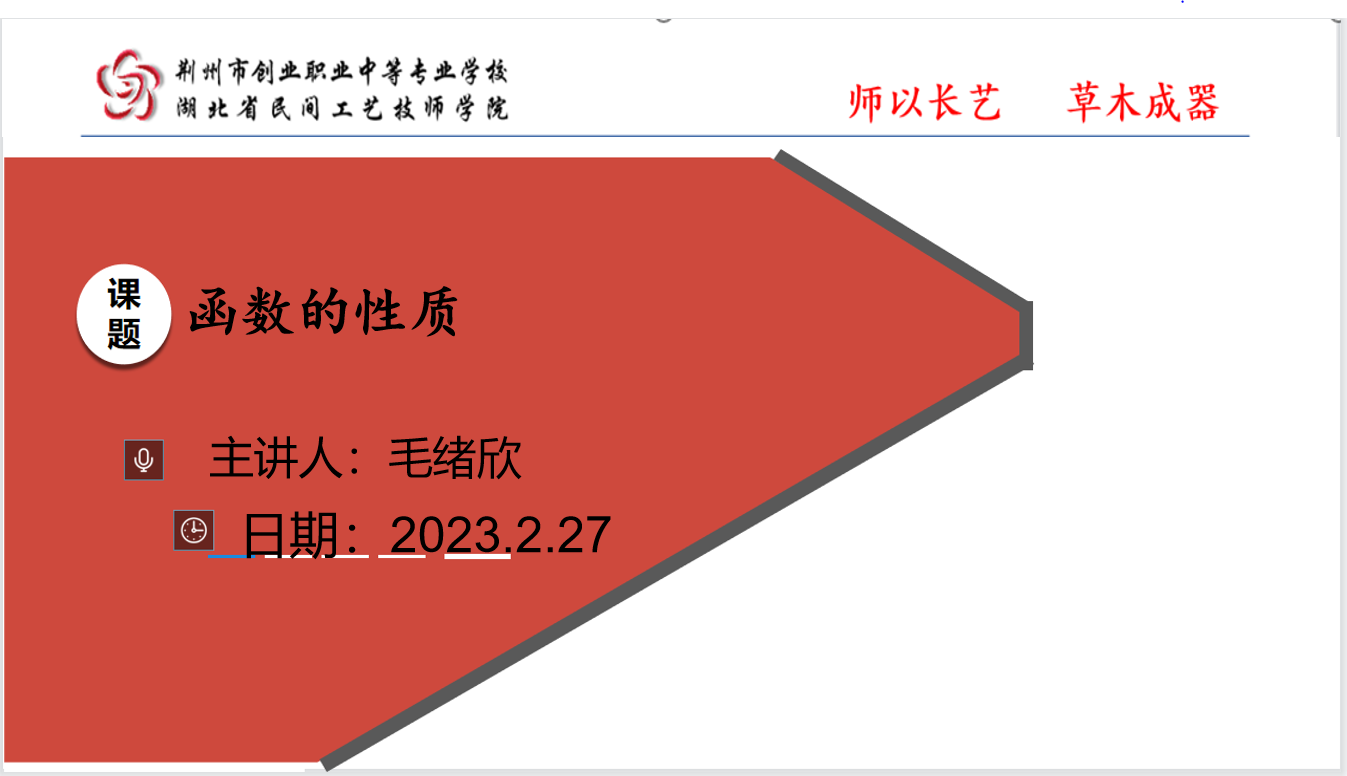 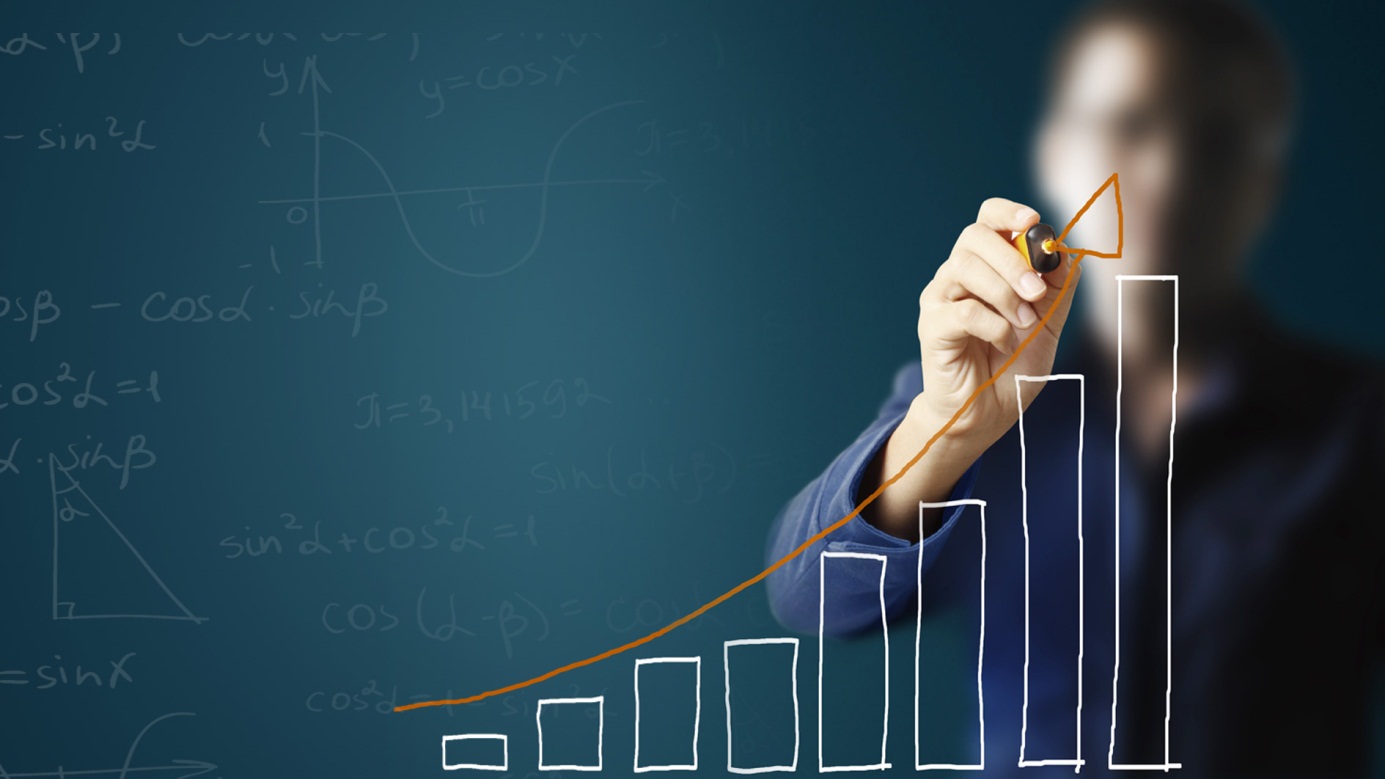 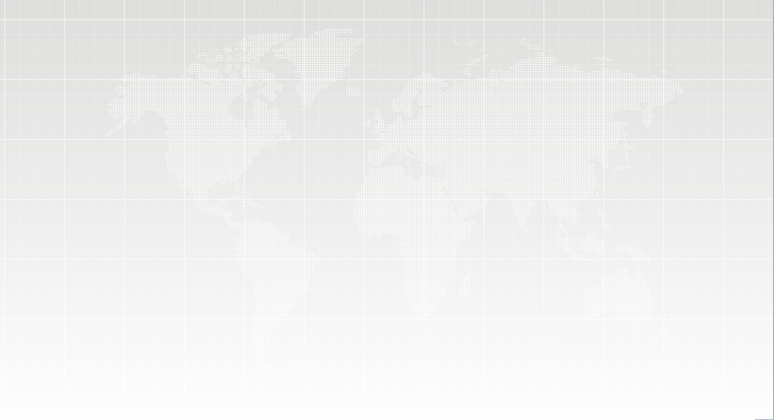 3.3 函数的性质
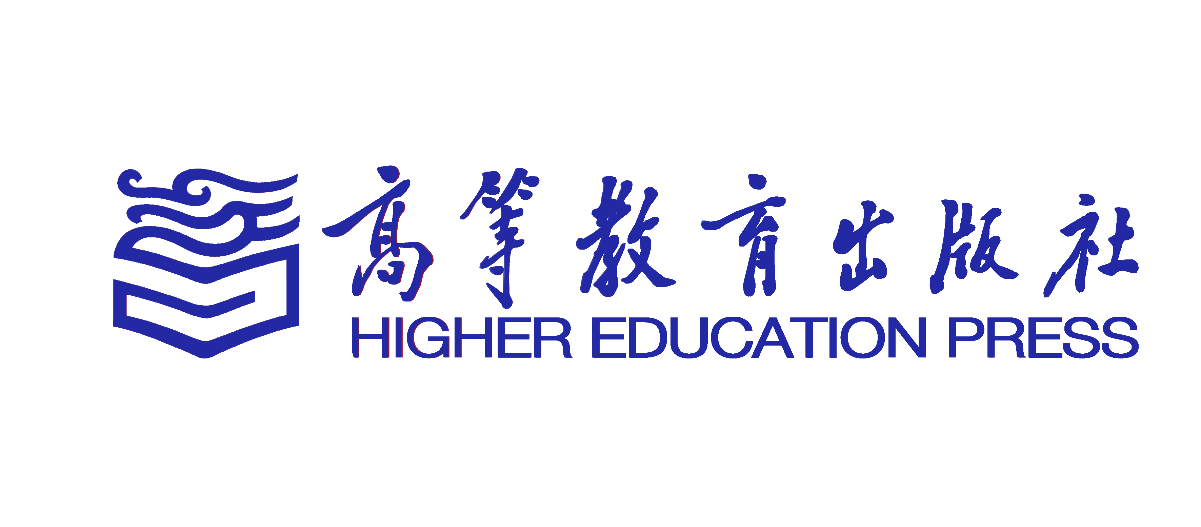 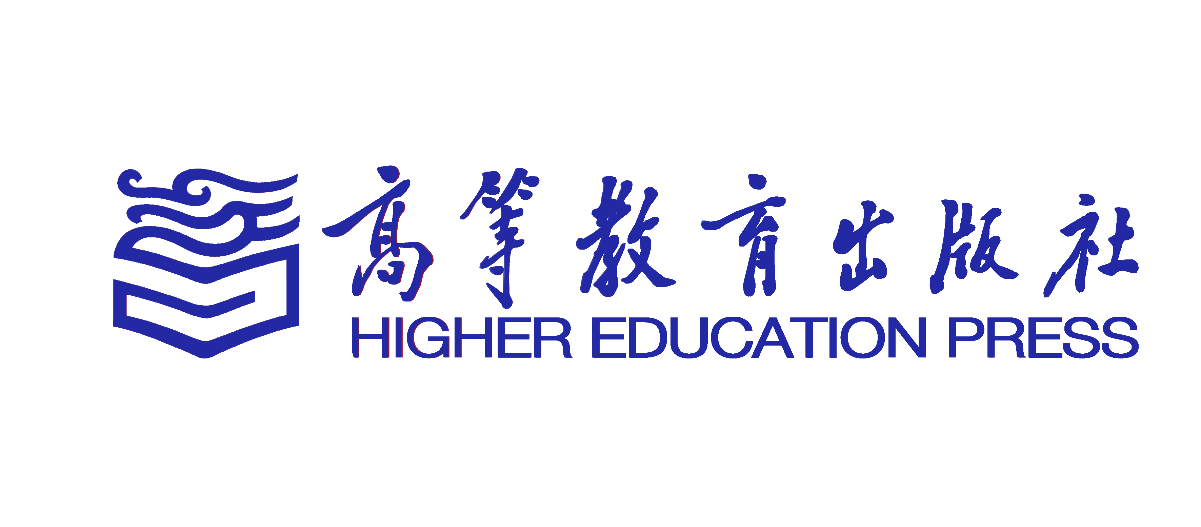 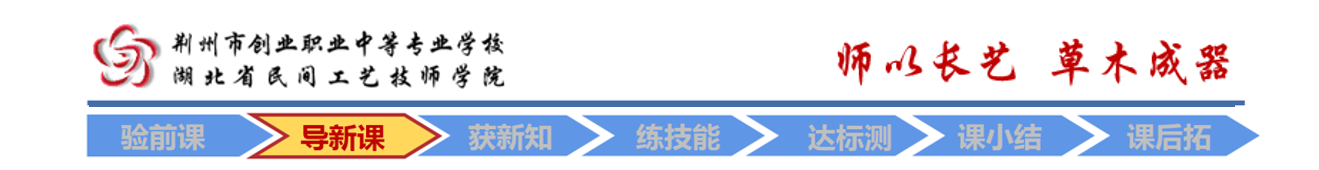 函数是描述客观事物运动变化规律的数学模型．了解了函数的变化规律，也就基本把握了相应事物的变化规律，因此这一节我们来研究函数的性质．
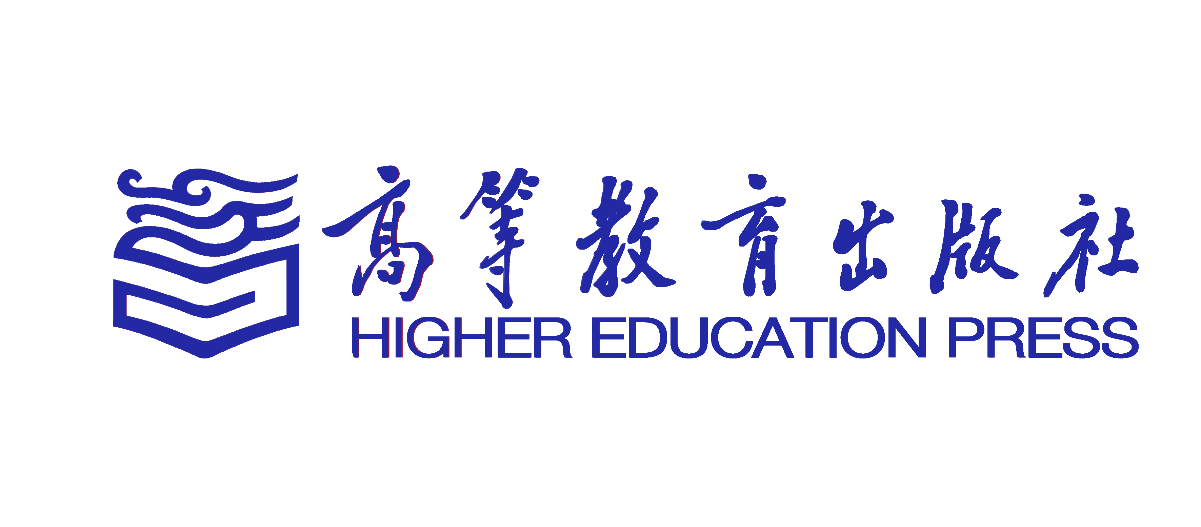 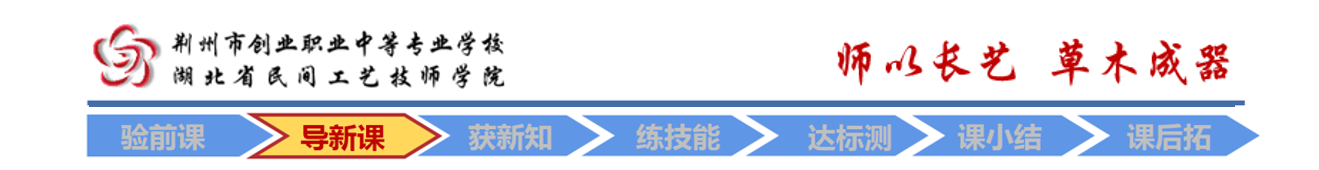 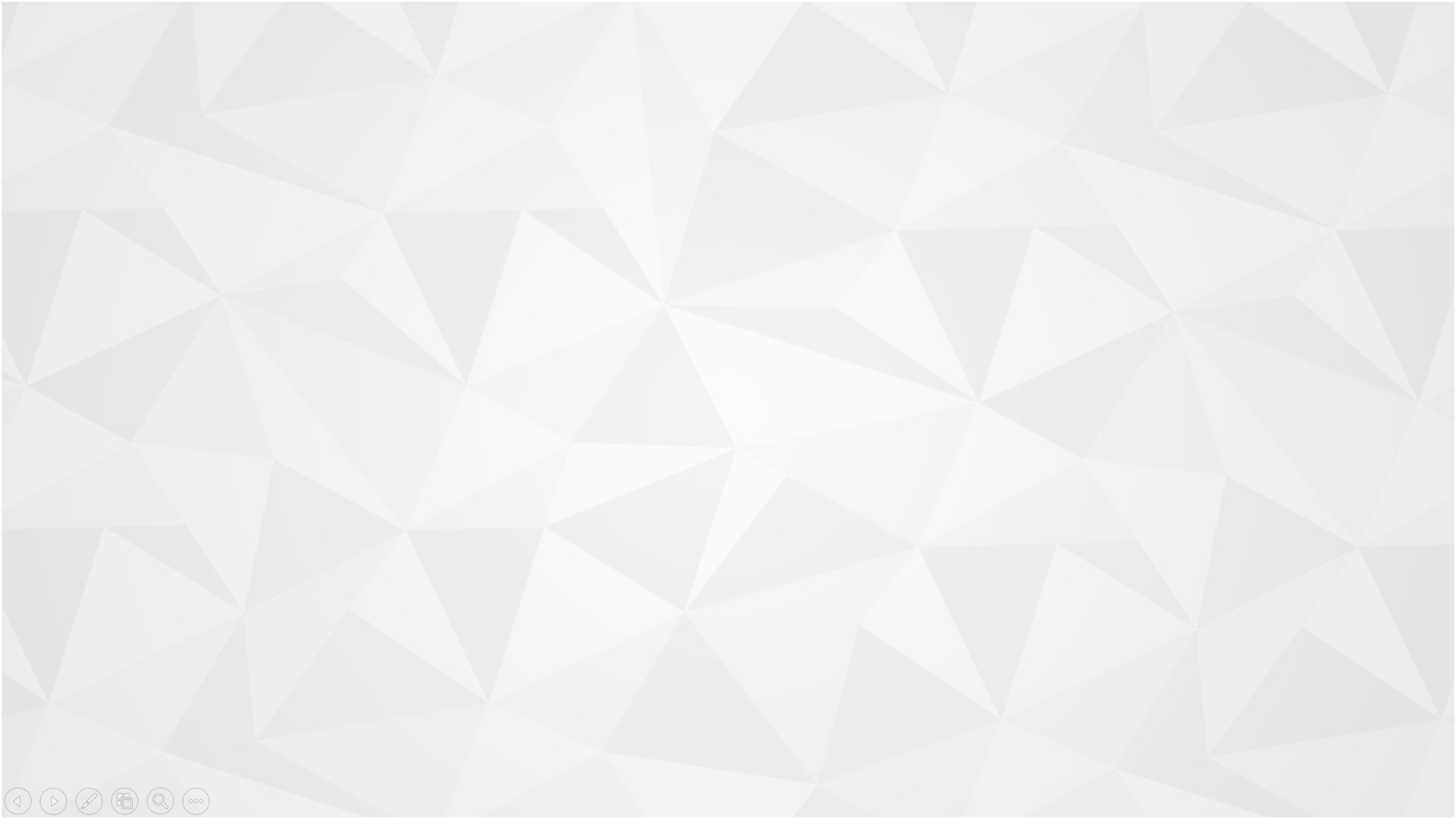 3.3.1
函数的单调性
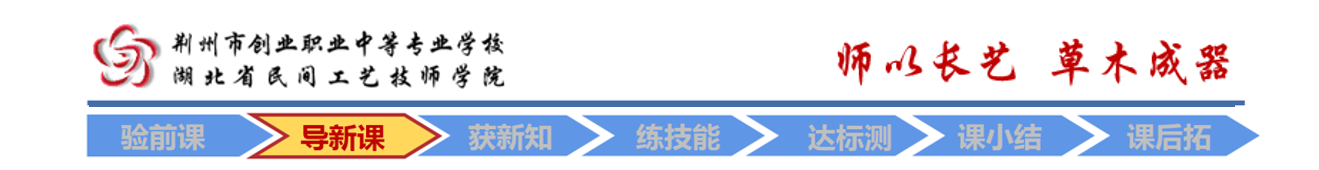 ——单调性
情境导入
例题辨析
归纳总结
探索新知
巩固练习
布置作业
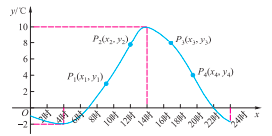 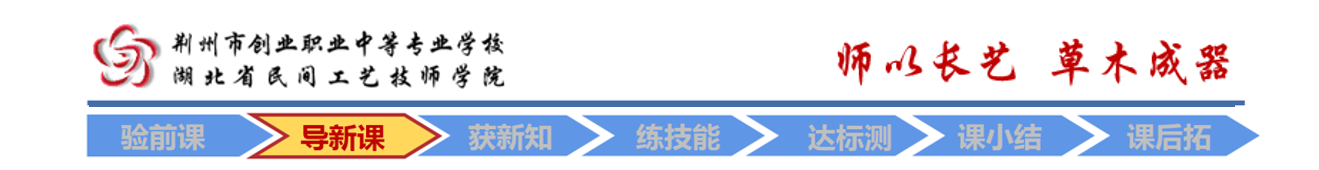 ——单调性
情境导入
例题辨析
归纳总结
探索新知
巩固练习
布置作业
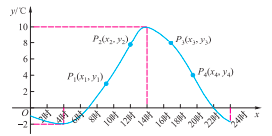 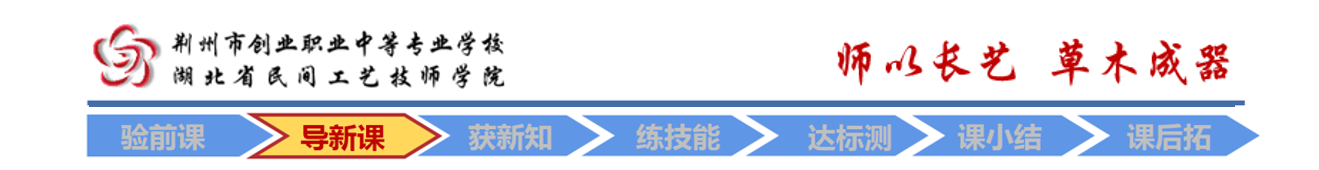 ——单调性
情境导入
例题辨析
归纳总结
探索新知
巩固练习
布置作业
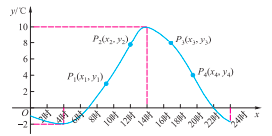 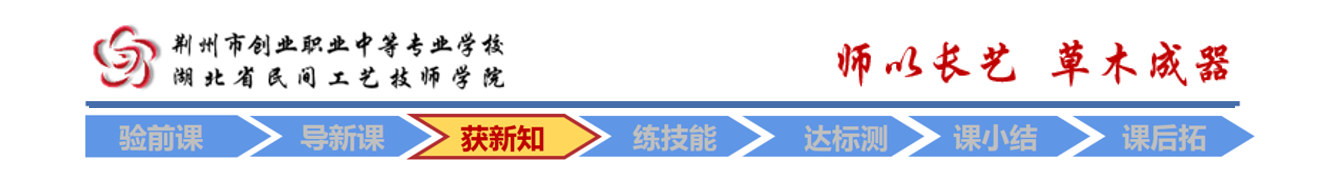 ——单调性
情境导入
例题辨析
归纳总结
探索新知
巩固练习
布置作业
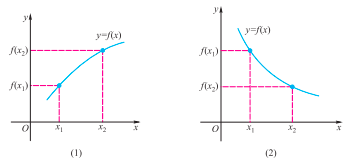 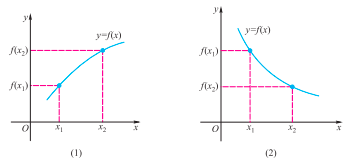 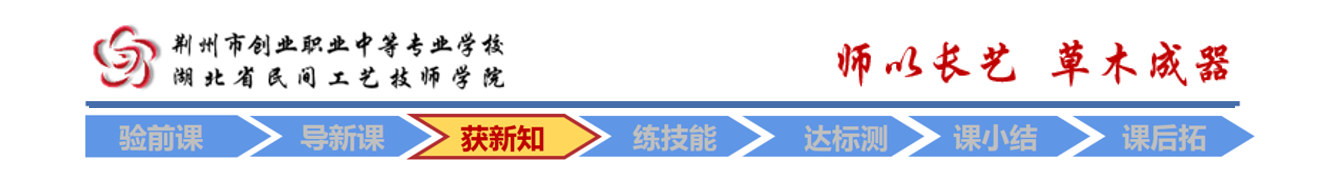 ——单调性
情境导入
例题辨析
归纳总结
探索新知
巩固练习
布置作业
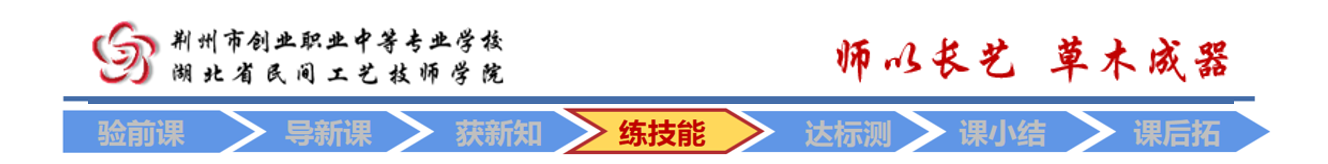 ——单调性
情境导入
例题辨析
归纳总结
探索新知
巩固练习
布置作业
例1     根据函数在R上的图像，如图所示，写出其单调区间：
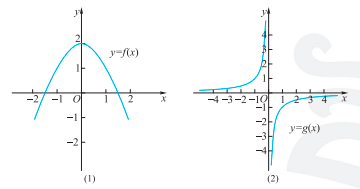 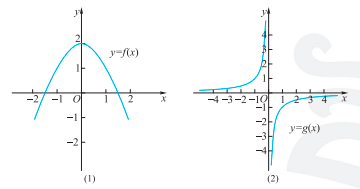 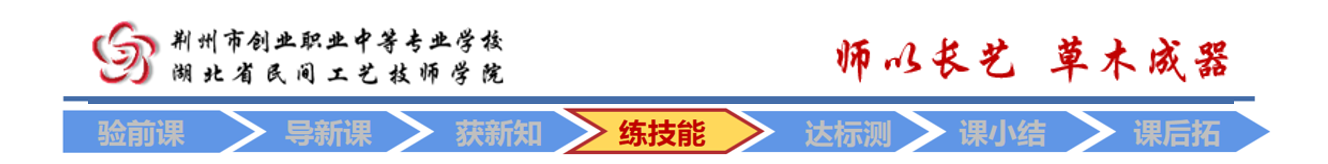 ——单调性
情境导入
例题辨析
归纳总结
探索新知
巩固练习
布置作业
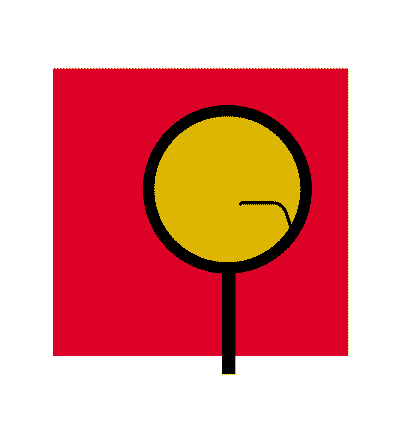 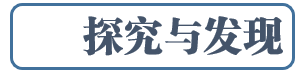 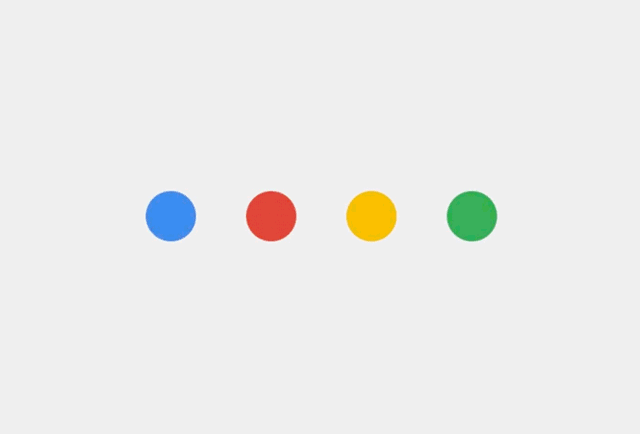 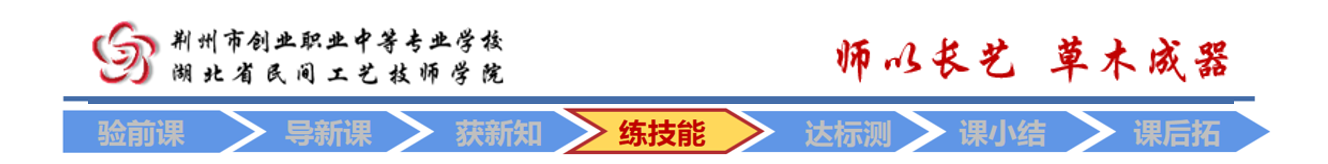 ——单调性
情境导入
例题辨析
归纳总结
探索新知
巩固练习
布置作业
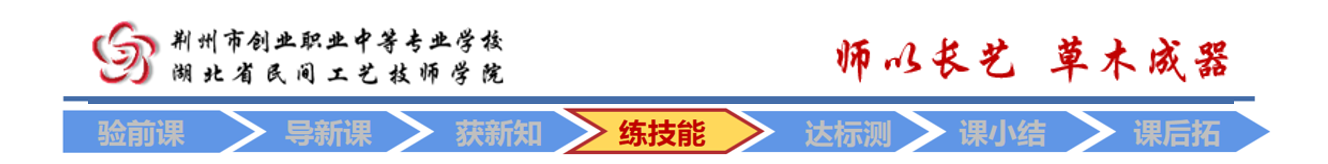 ——单调性
情境导入
例题辨析
归纳总结
探索新知
巩固练习
布置作业
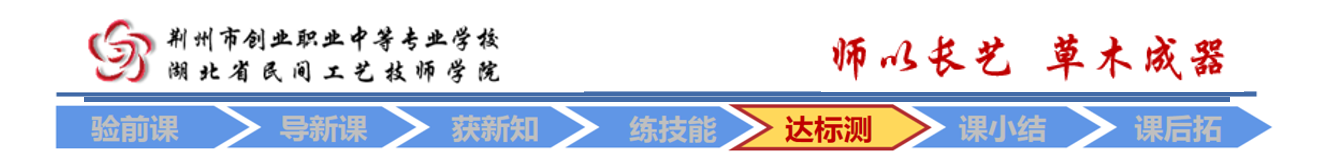 ——单调性
情境导入
例题辨析
归纳总结
探索新知
巩固练习
布置作业
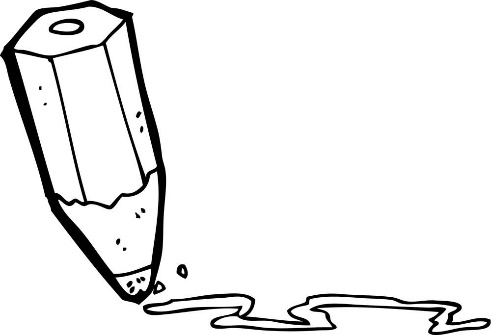 练习
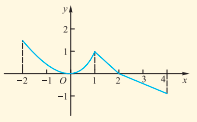 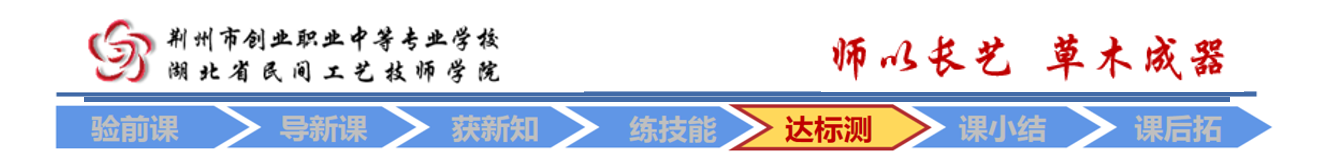 ——单调性
情境导入
例题辨析
归纳总结
探索新知
巩固练习
布置作业
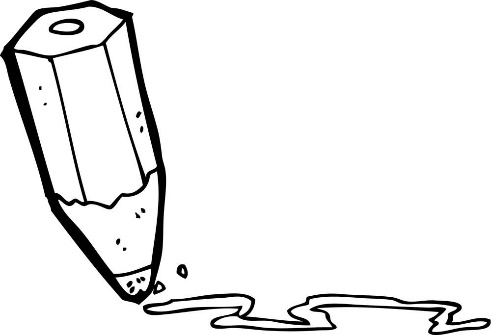 练习
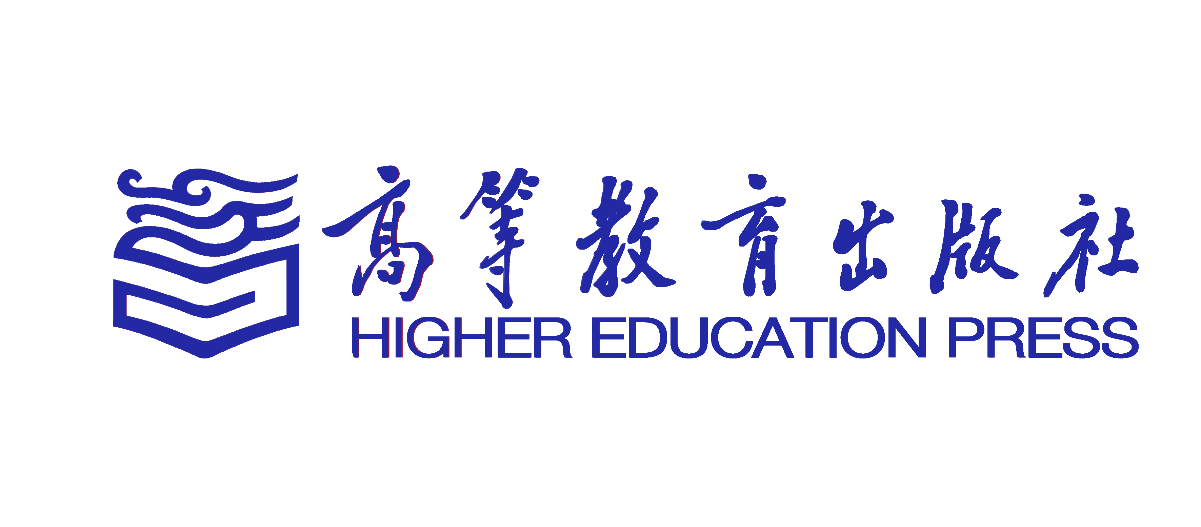 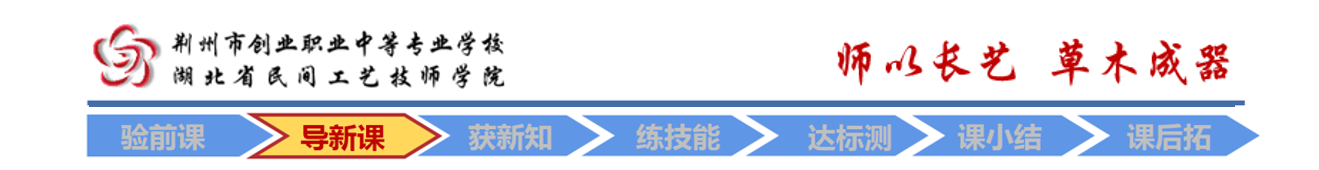 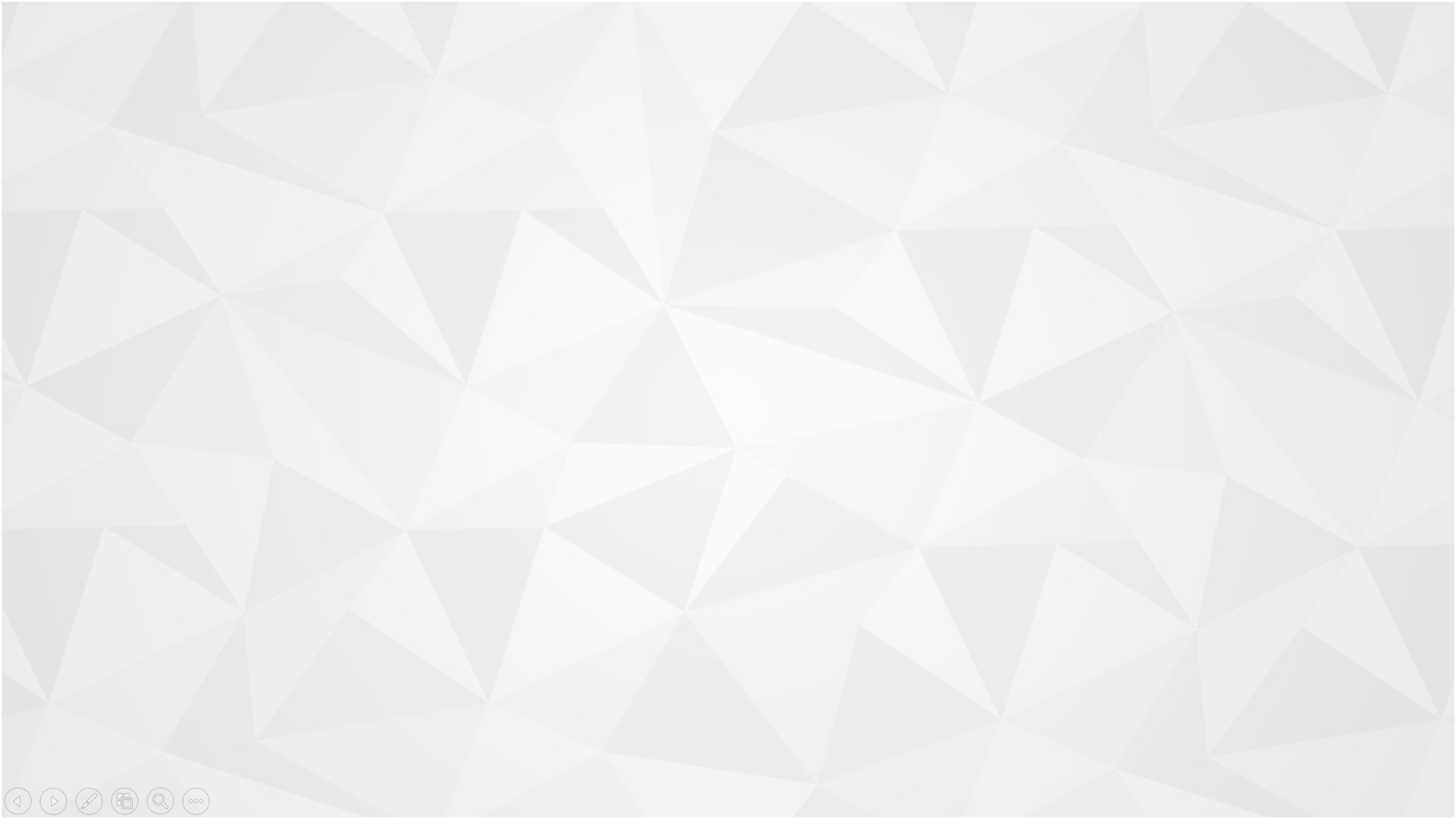 3.3.2
函数的奇偶性
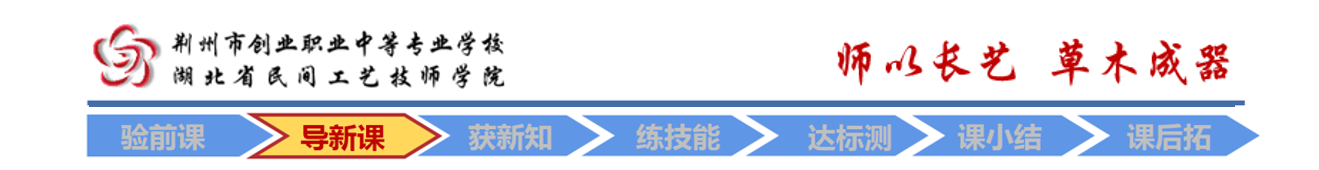 ——奇偶性
情境导入
例题辨析
归纳总结
探索新知
巩固练习
布置作业
大千世界，美无处不在．
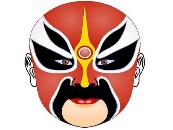 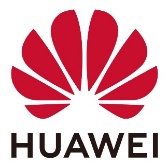 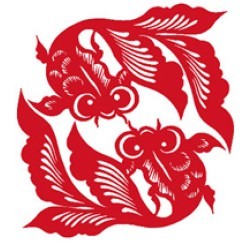 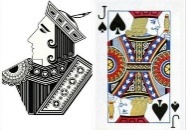 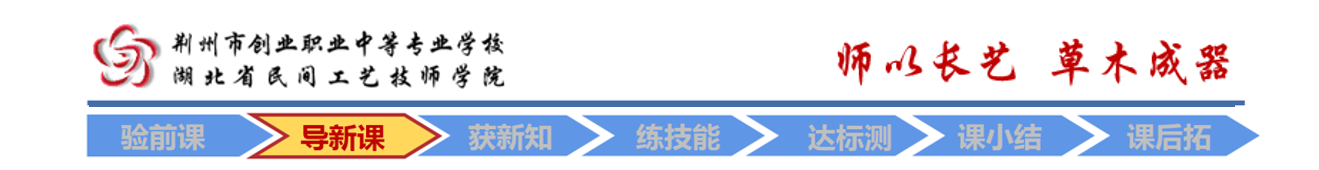 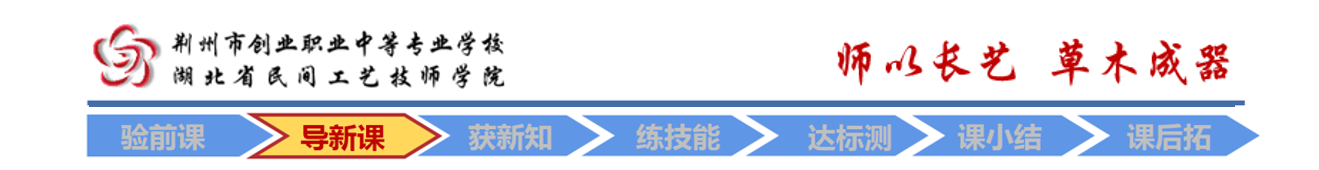 ——奇偶性
情境导入
例题辨析
归纳总结
探索新知
巩固练习
布置作业
数学中也存在着对称美，函数图像的对称就是其中一种．
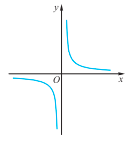 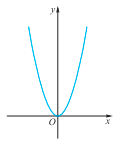 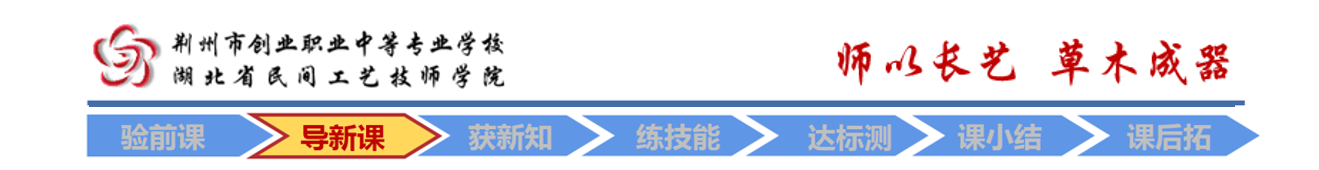 ——奇偶性
情境导入
例题辨析
归纳总结
探索新知
巩固练习
布置作业
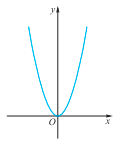 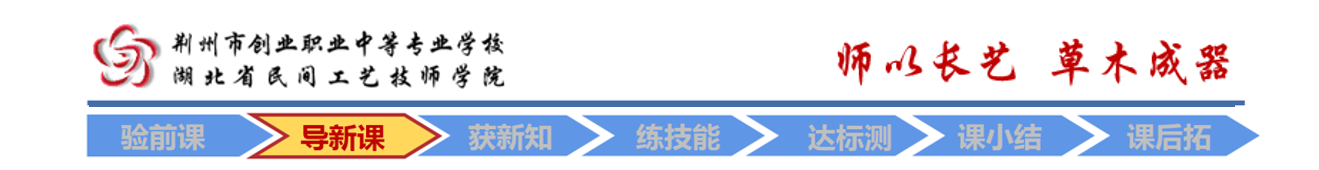 ——奇偶性
情境导入
例题辨析
归纳总结
探索新知
巩固练习
布置作业
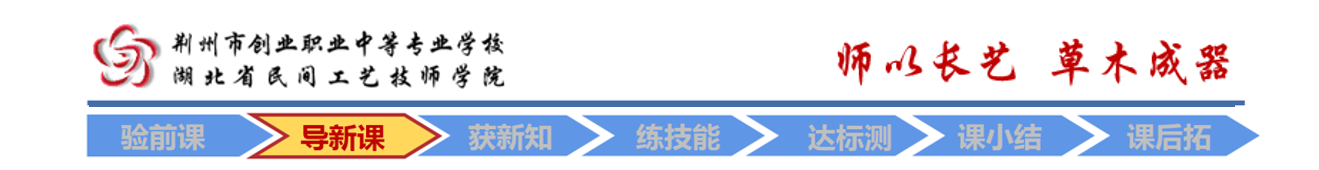 ——奇偶性
情境导入
例题辨析
归纳总结
探索新知
巩固练习
布置作业
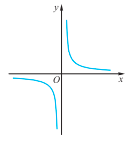 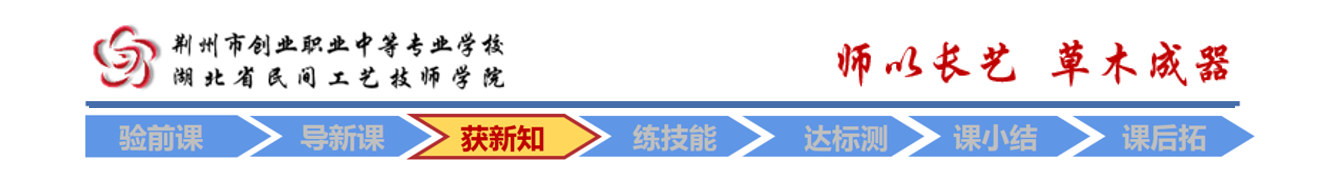 ——奇偶性
情境导入
例题辨析
归纳总结
探索新知
巩固练习
布置作业
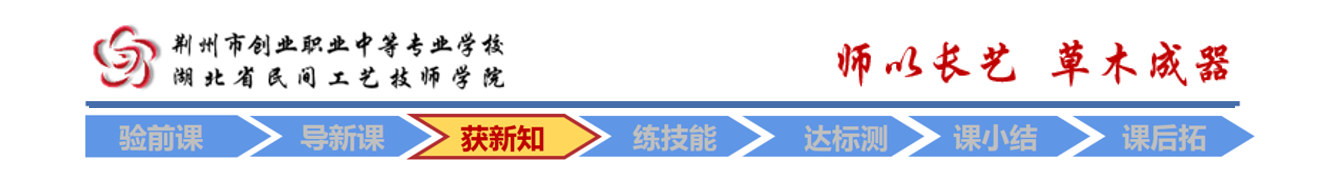 ——奇偶性
情境导入
例题辨析
归纳总结
探索新知
巩固练习
布置作业
如果一个函数是奇函数或偶函数，就说这个函数具有奇偶性，其定义域一定关于原点中心对称．
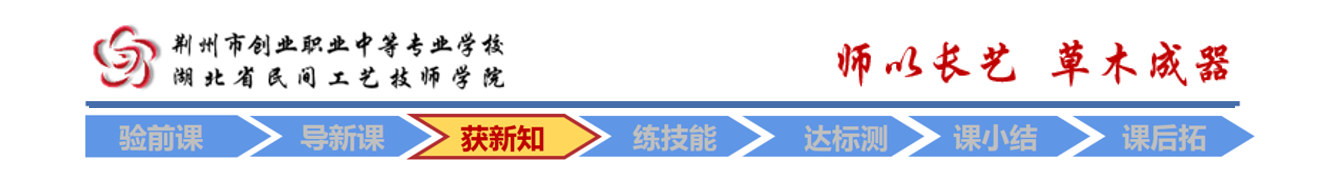 ——奇偶性
情境导入
例题辨析
归纳总结
探索新知
巩固练习
布置作业
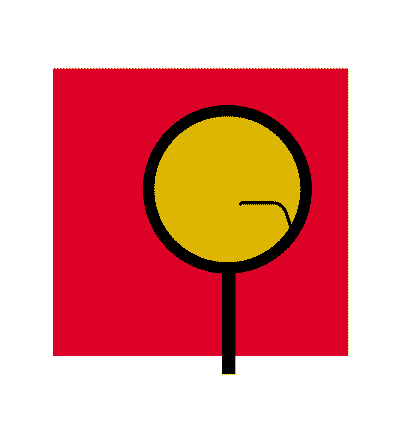 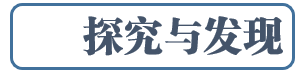 有没有某个函数，它既是奇函数又是偶函数？如果有，请举例说明．
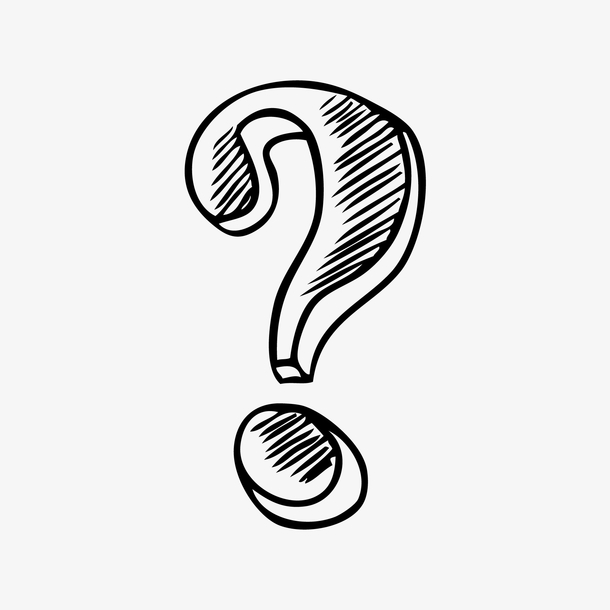 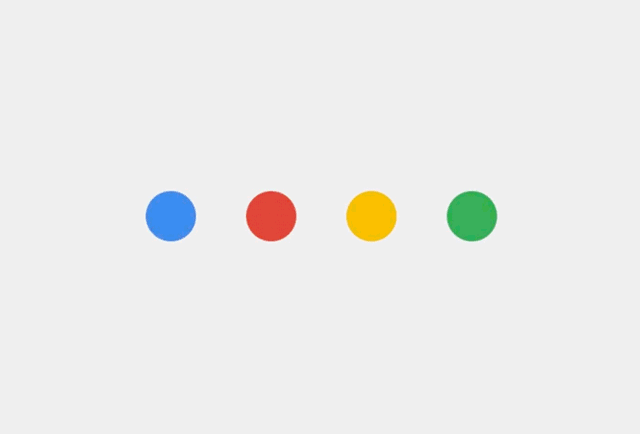 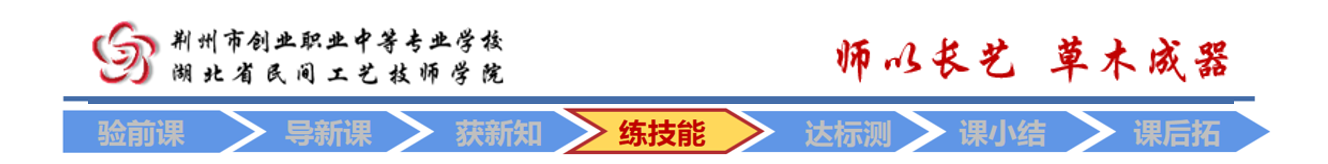 ——奇偶性
情境导入
例题辨析
归纳总结
探索新知
巩固练习
布置作业
——奇偶性
情境导入
例题辨析
归纳总结
探索新知
巩固练习
布置作业
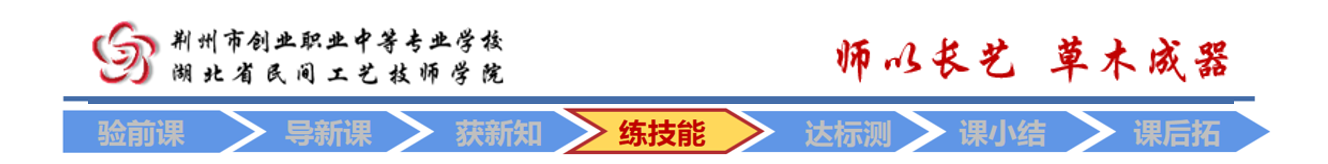 ——奇偶性
情境导入
例题辨析
归纳总结
探索新知
巩固练习
布置作业
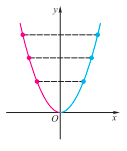 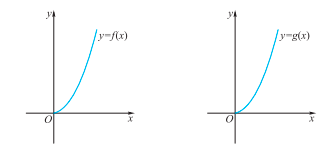 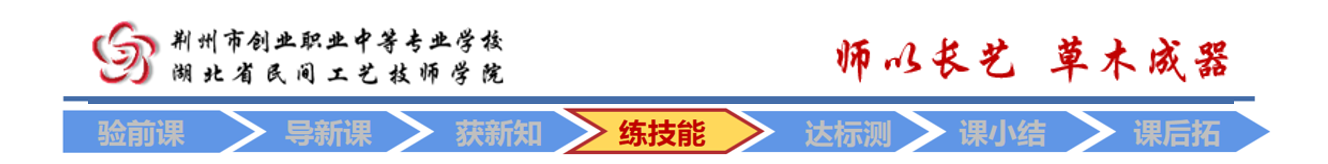 ——奇偶性
情境导入
例题辨析
归纳总结
探索新知
巩固练习
布置作业
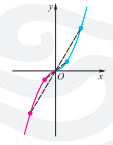 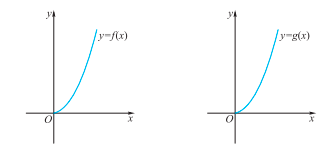 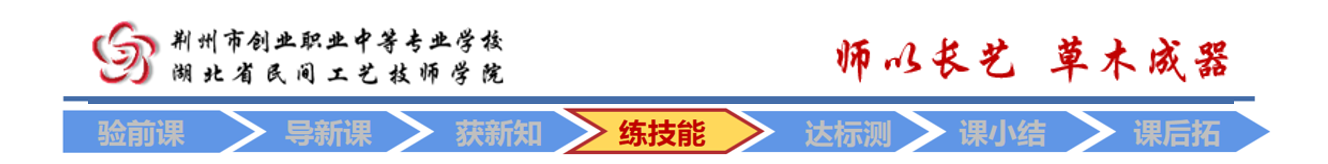 ——奇偶性
情境导入
例题辨析
归纳总结
探索新知
巩固练习
布置作业
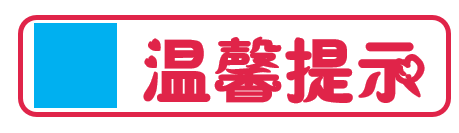 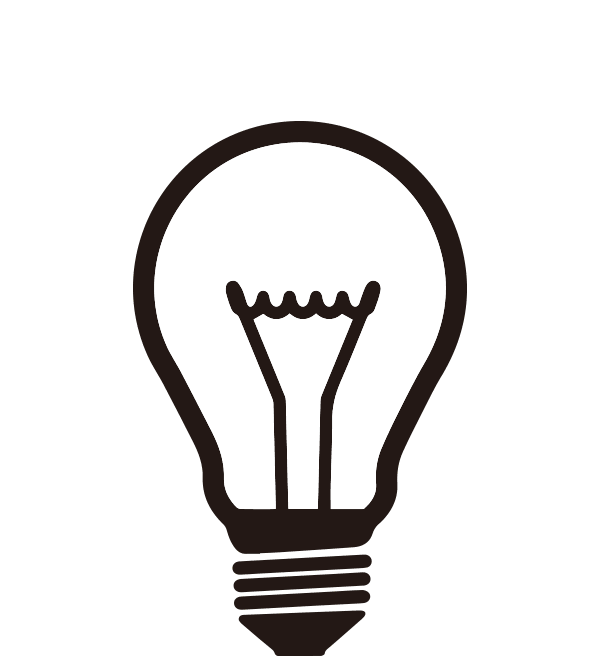 利用函数图像可以判断函数的奇偶性，根据函数的奇偶性也可以研究函数图像．
         如在研究函数时，如果我们知道它是奇函数或偶函数，就可以先研究它在非负区间上的性质，然后利用对称性便可得到它在非正区间上的性质，从而减少工作量．
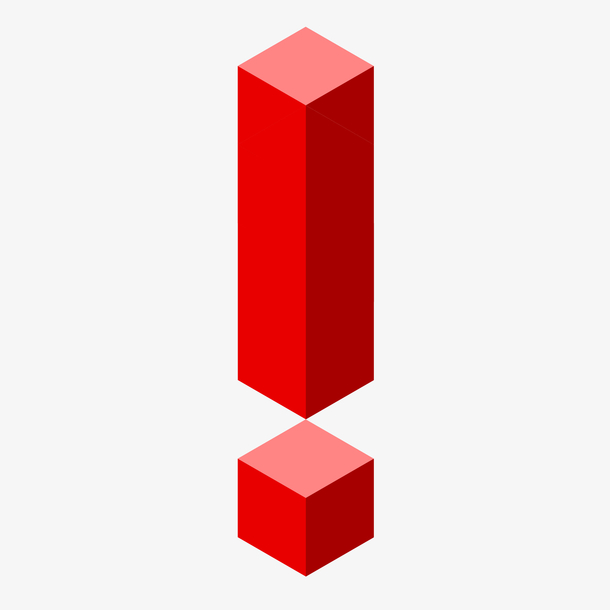 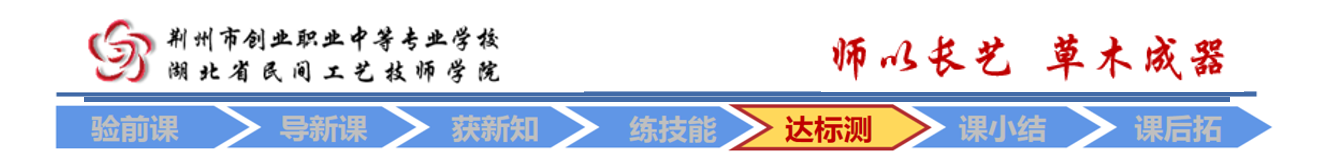 ——奇偶性
情境导入
例题辨析
归纳总结
探索新知
巩固练习
布置作业
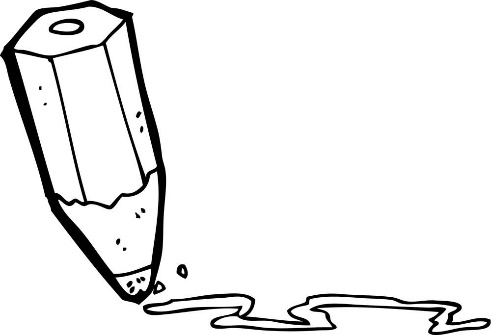 练习
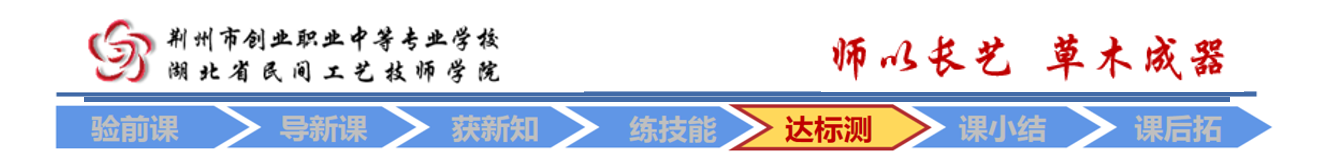 ——奇偶性
情境导入
例题辨析
归纳总结
探索新知
巩固练习
布置作业
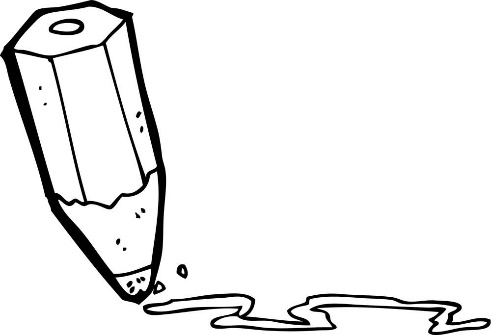 练习
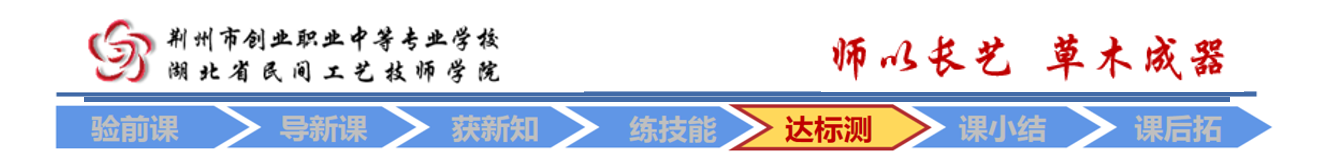 ——奇偶性
情境导入
例题辨析
归纳总结
探索新知
巩固练习
布置作业
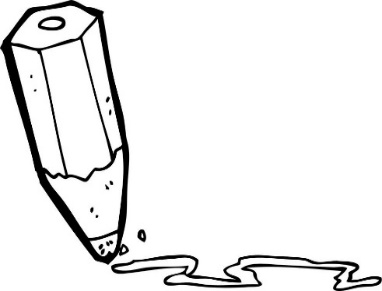 练习
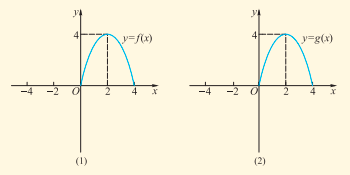 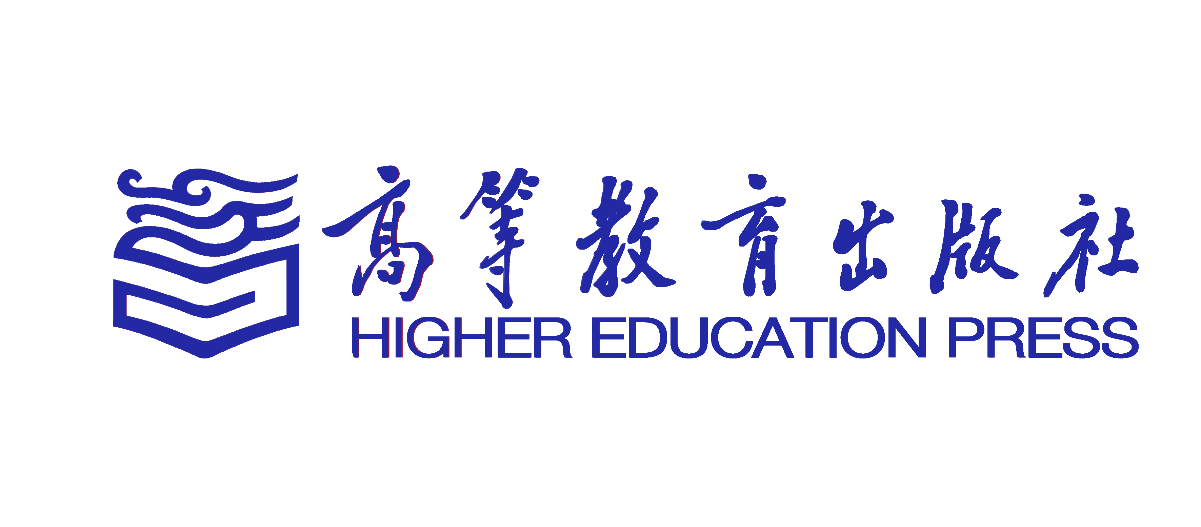 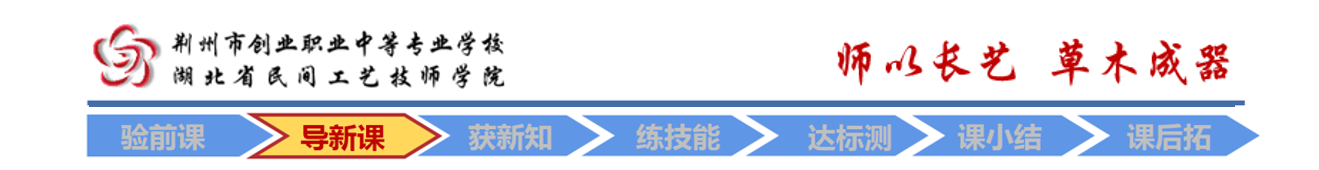 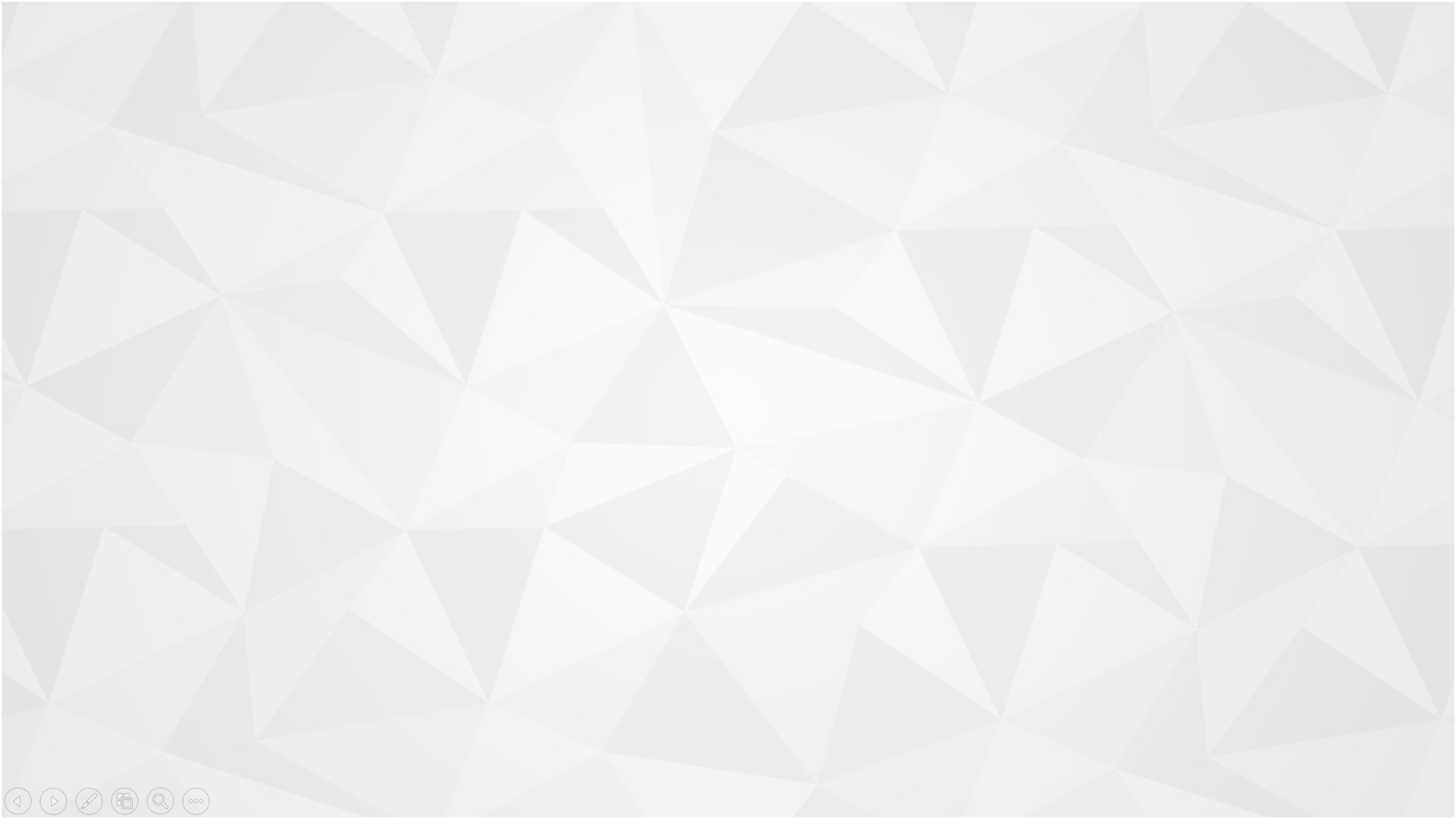 3.3.3
几个常见的函数
[Speaker Notes: 首先是教学分析]
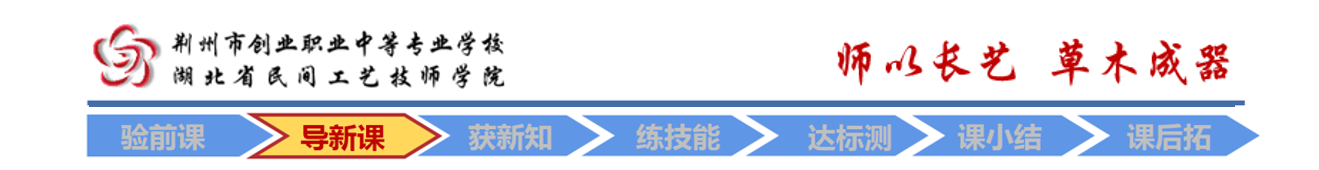 —几个常见的函数
情境导入
例题辨析
归纳总结
探索新知
巩固练习
布置作业
回顾义务教育阶段学过的一次函数、反比例函数与二次函数，它们的定义域、值域、单调性、奇偶性等各是怎样的呢？如何用数学的语言表达？
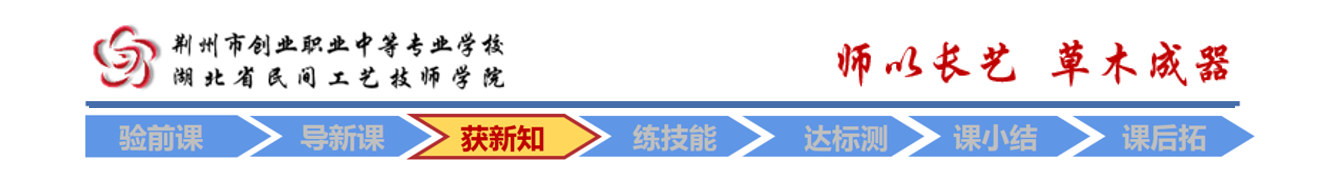 —几个常见的函数
情境导入
例题辨析
归纳总结
探索新知
巩固练习
布置作业
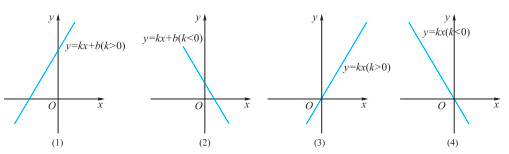 一次函数
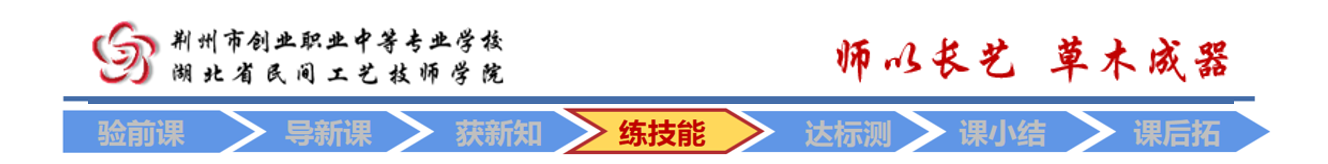 情境导入
例题辨析
归纳总结
探索新知
巩固练习
布置作业
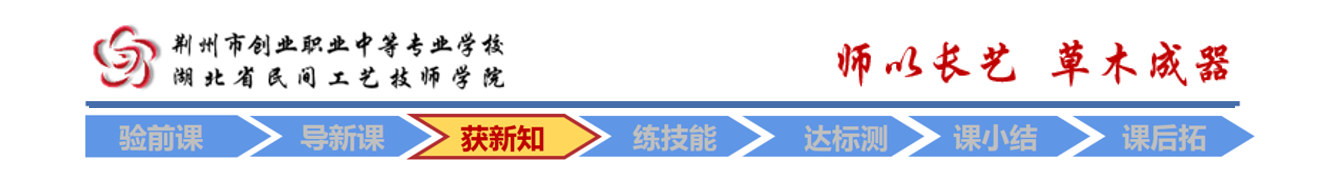 —几个常见的函数
情境导入
例题辨析
归纳总结
探索新知
巩固练习
布置作业
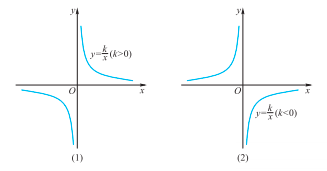 反比例函数
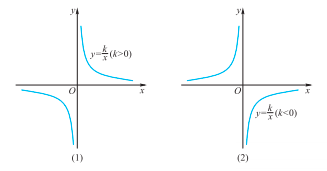 （2）函数是奇函数，图像关于原点中心对称．
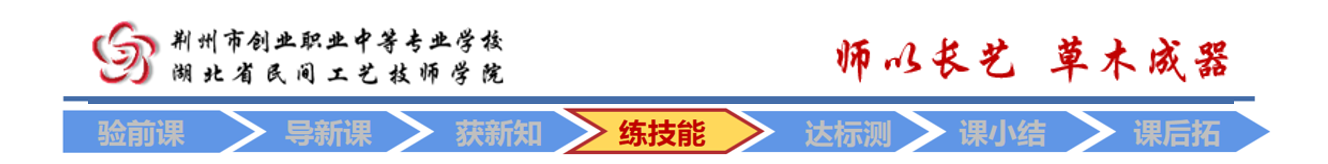 情境导入
例题辨析
归纳总结
探索新知
巩固练习
布置作业
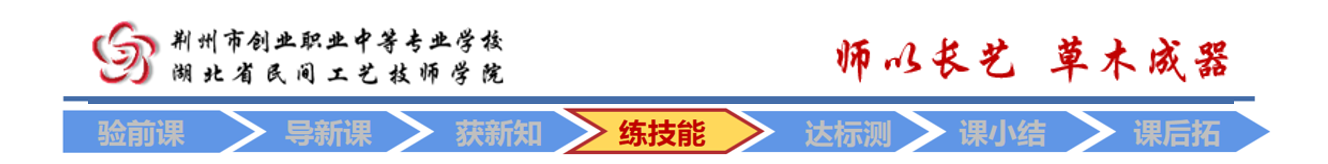 情境导入
例题辨析
归纳总结
探索新知
巩固练习
布置作业
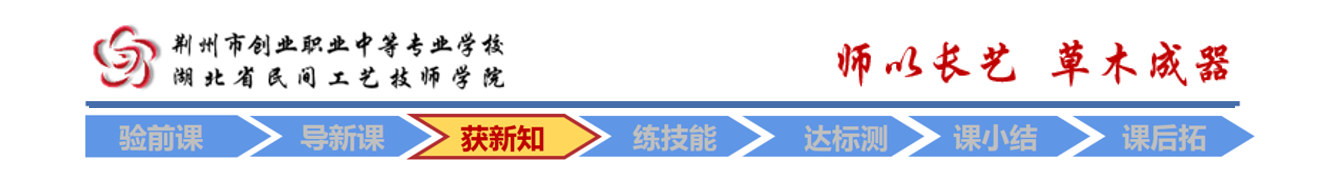 —几个常见的函数
情境导入
例题辨析
归纳总结
探索新知
巩固练习
布置作业
二次函数
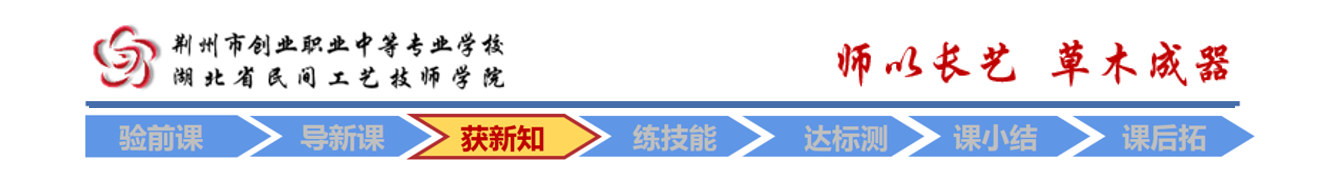 —几个常见的函数
情境导入
例题辨析
归纳总结
探索新知
巩固练习
布置作业
二次函数
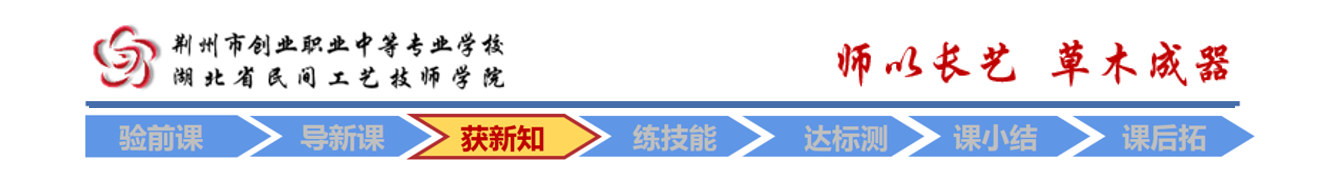 情境导入
例题辨析
归纳总结
探索新知
巩固练习
布置作业
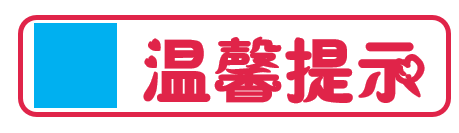 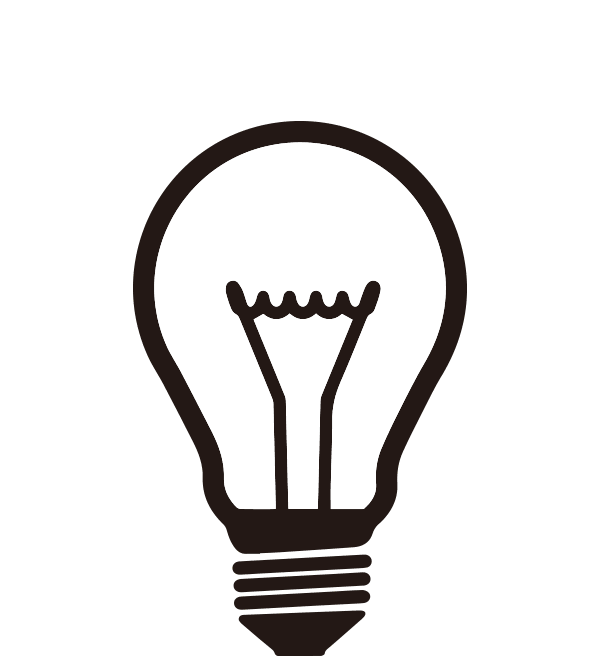 对二次函数进行总结，见表：
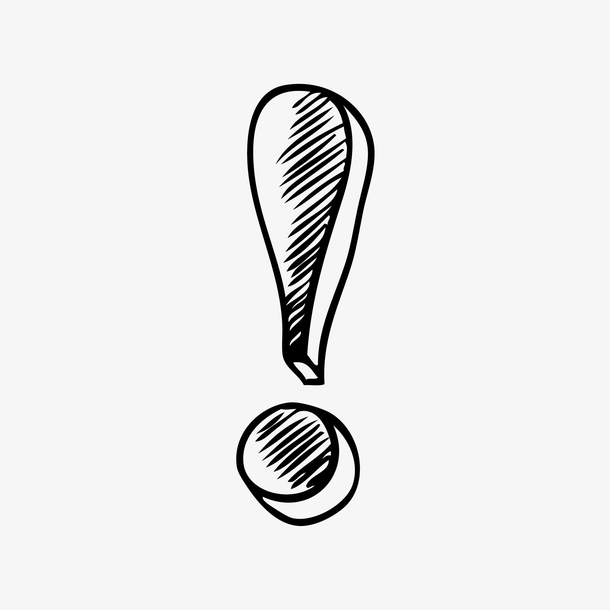 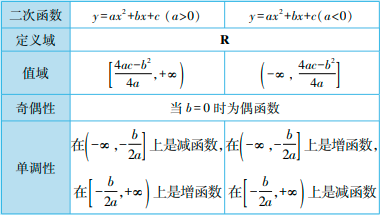 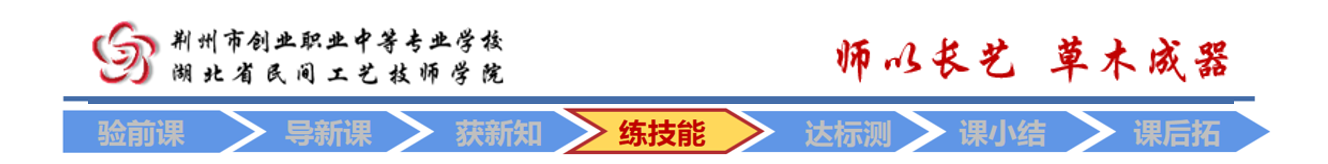 情境导入
例题辨析
归纳总结
探索新知
巩固练习
布置作业
（1）列表
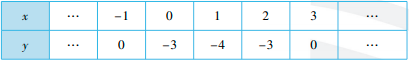 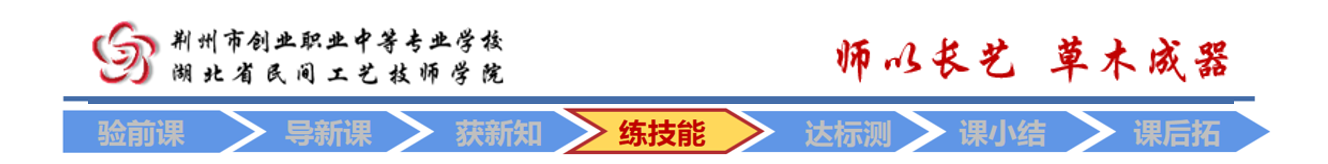 情境导入
例题辨析
归纳总结
探索新知
巩固练习
布置作业
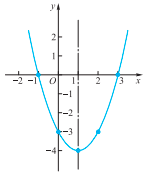 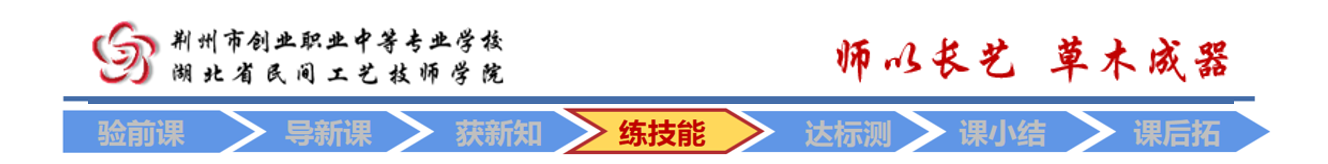 情境导入
例题辨析
归纳总结
探索新知
巩固练习
布置作业
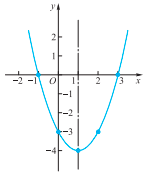 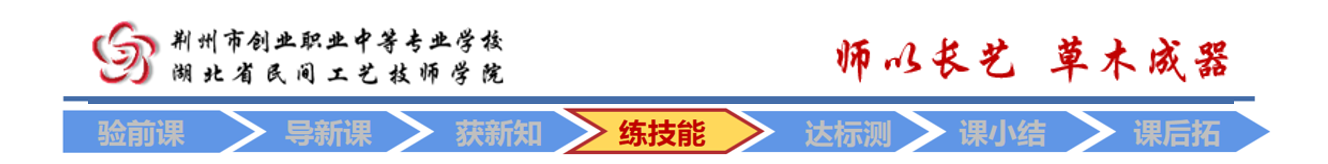 情境导入
例题辨析
归纳总结
探索新知
巩固练习
布置作业
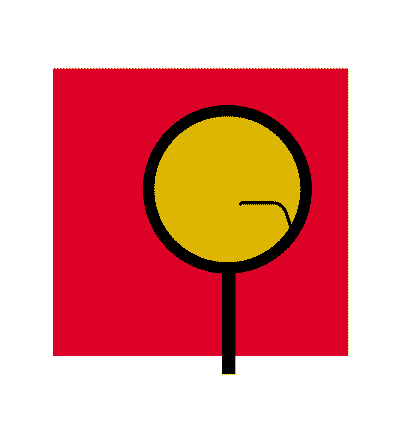 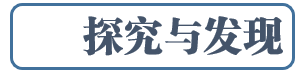 已知函数                             在              上是减函数，在             上是增函数，请求出     的值．
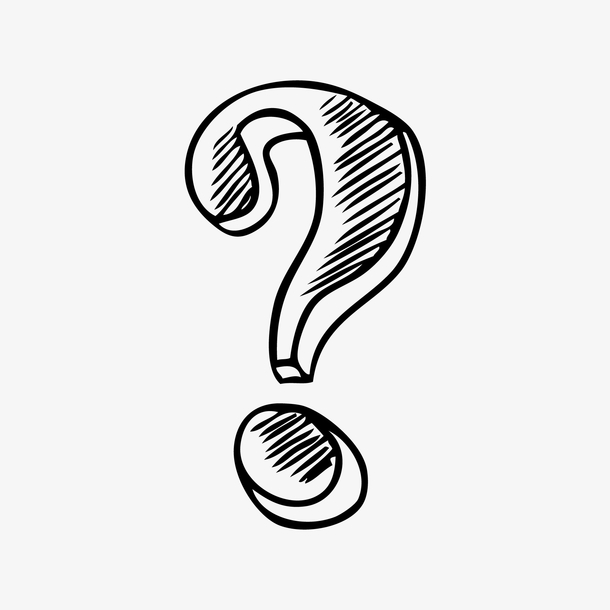 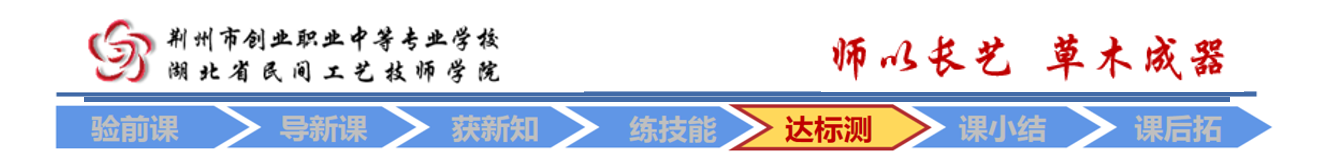 情境导入
例题辨析
归纳总结
探索新知
巩固练习
布置作业
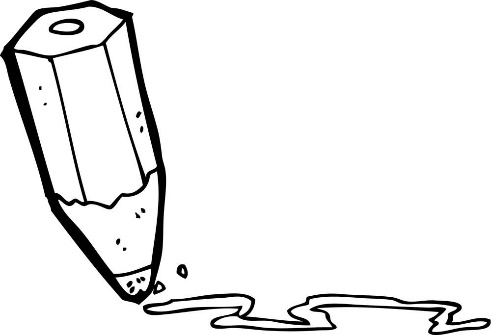 练习
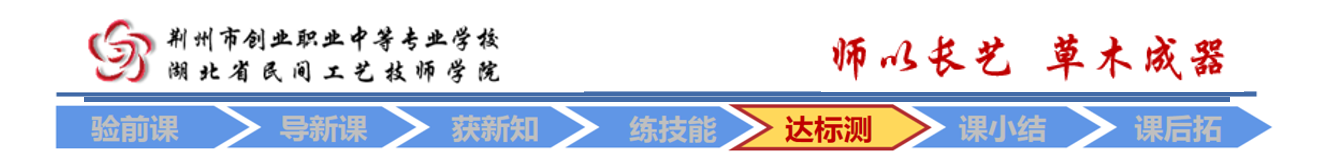 情境导入
例题辨析
归纳总结
探索新知
巩固练习
布置作业
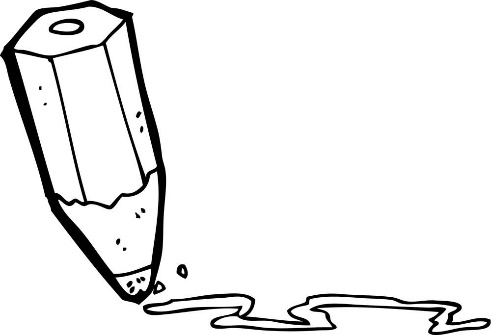 练习
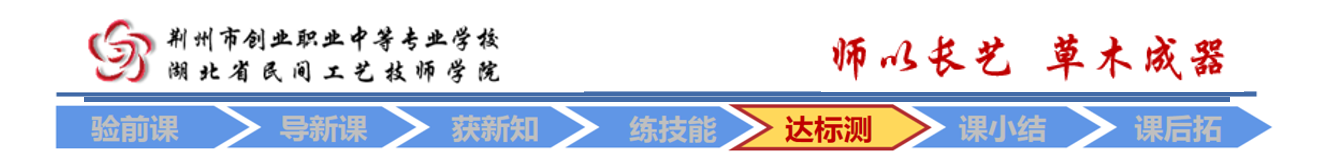 情境导入
例题辨析
归纳总结
探索新知
巩固练习
布置作业
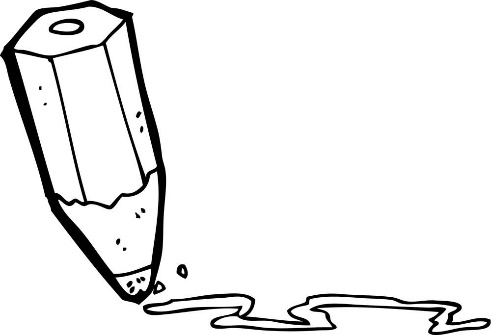 练习
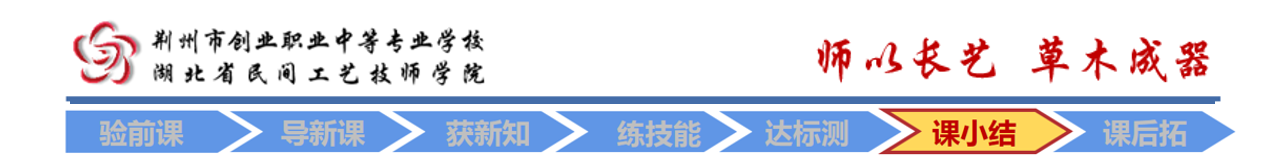 情境导入
例题辨析
归纳总结
探索新知
巩固练习
布置作业
小结
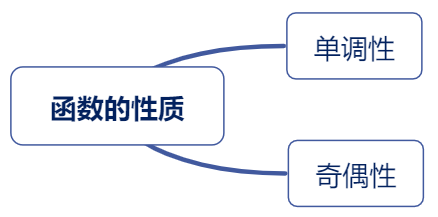 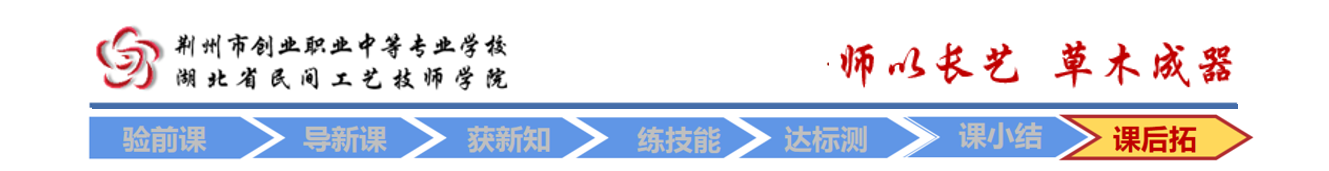 情境导入
例题辨析
探索新知
巩固练习
归纳总结
布置作业
作业
1.书面作业：完成课后习题和学习与训练；
2.查漏补缺：根据个人情况对课题学习复习与回顾;
3.拓展作业：阅读教材扩展延伸内容.